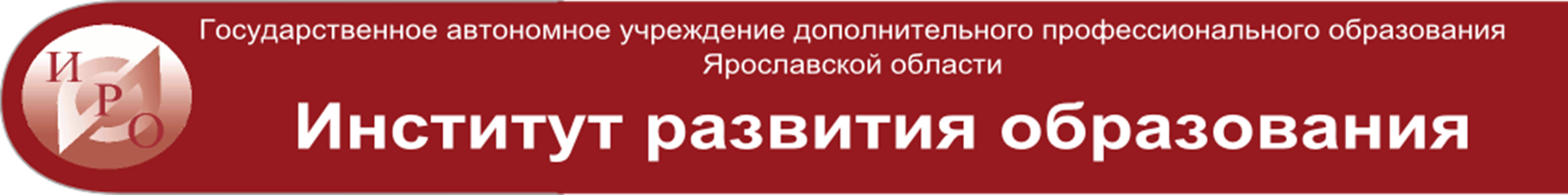 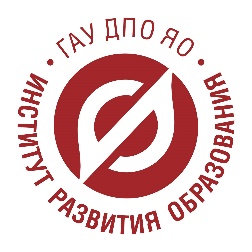 «Методическое сопровождение введения школьного курса «Вероятность и статистика»»
Иванова С.В., старший преподаватель 
кафедры общего образования
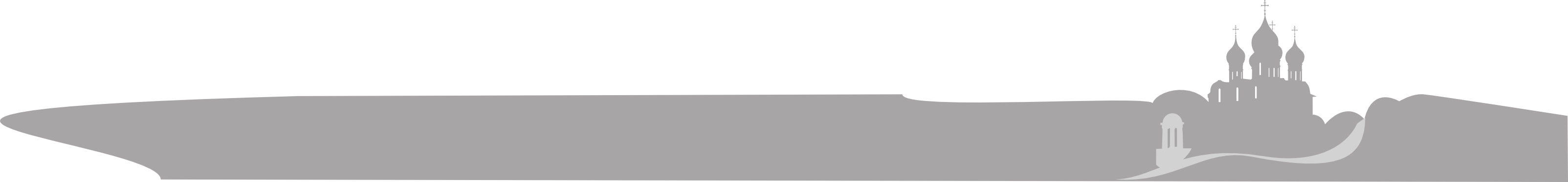 2023 год - введение отдельного курса «Вероятность и статистика»
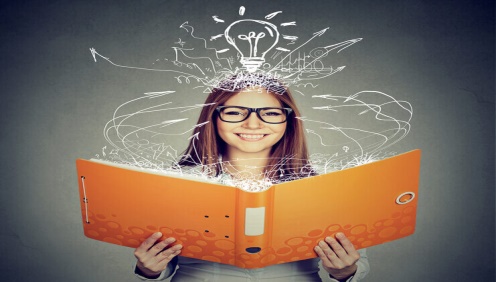 На этапе введения
Основные проблемы
Принципы методического сопровождения педагогических кадров
Методическое сопровождение
«Изучение теории вероятностей в школьном курсе математики в условиях перехода к обновленным ФГОС»
Особенности преподавания школьного курса «ВиС»
Создан чат в Сферум 
для оперативного решения вопросов и проведения семинаров по обмену опытом (региональный методист)
Выездные 
семинары
Практико-ориентированные семинары для педагогов 
Методическая поддержка на выезде
УМК
Ресурсы
Спасибо за внимание!
Контакты:
Иванова Светлана Владимировна
Контакты
Тел 8(4855) 24-30-65,
E-mail: ivanova71@bk.ru
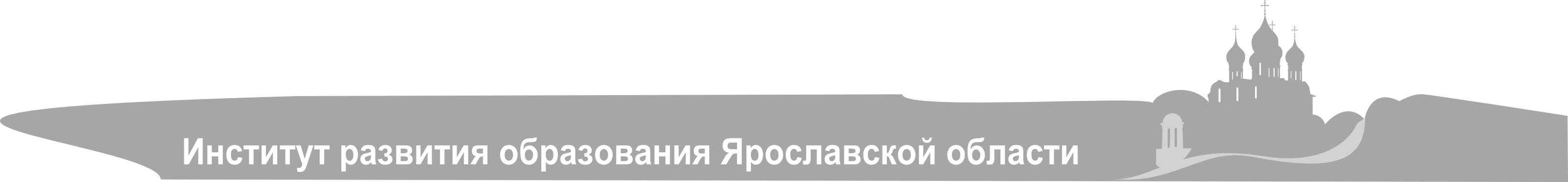